Geduld is een schone 	                zaak bij veredeling
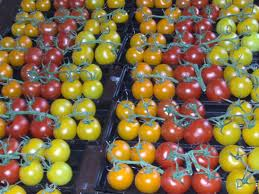 Het veredelen van nieuwe cultivars
Wat is veredeling?
Planten met goede eigenschappen worden met elkaar gekruist om zoveel mogelijk goede eigenschappen in één plant te krijgen.
Bijvoorbeeld bij tomaten, maar ook in sierteelt
Gewenste eigenschappen zijn bijv.:
	compactere groei
	onkruid onderdrukkende eigenschappen
	lange bloeiperiode
	bepaalde kleur
	vruchtzetting
	gezondheid
	geur
	winterhardheid
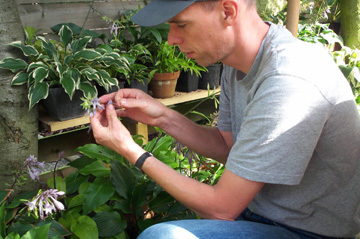 Voorbeeld: Hemerocallis
Bloemen staan beter boven blad
	Afwijkende bloemkleur
	Typische bloemvorm
	Compacte pol	
	Uitgebloeide bloemen
                       vallen direct af
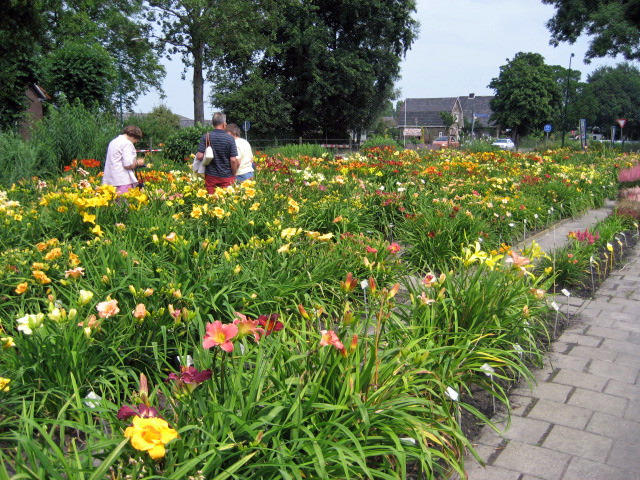 Hoe gaat de veredeling in zijn werk?
1. Opstellen van een kruisschema
2. Gewenste gunstige eigenschappen worden bepaald
3. Er wordt kunstmatige bevruchting uitgevoerd
4. De beste nakomelingen worden gemarkeerd
5. Jaar na jaar wordt gelet wordt op winterhardheid en gezondheid van de nakomelingen
6. Na 7 jaar wordt bepaald welke cultivars het ‘gehaald’ hebben
7. De veredelaar kan kwekersrecht aanvragen (PBR, Plant Breeding Rights)
Voorbeeld: Mahonia
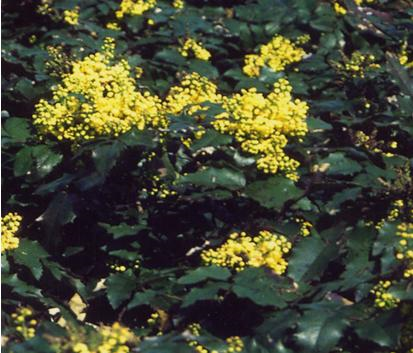 Kruipende soort, laagblijvend, met veel worteluitlopers, groot blad, grote vruchten, rijke bloei, winterhard, makkelijk te stekken
Hydrangea arborescens ‘…………..’?
Sterk en stevig, roze, lange bloei, late bruinkleuring


Nog niet gelukt…..
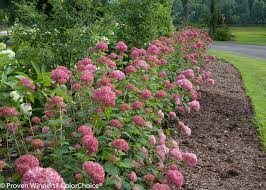 Vermeerderen: generatief of vegetatief
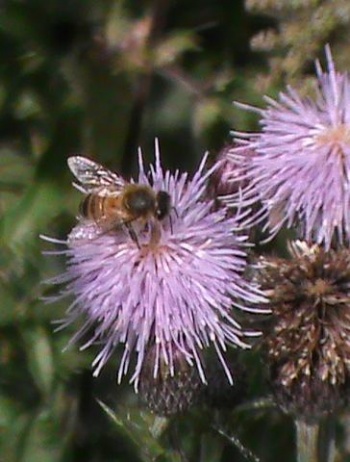 Generatieve vermeerdering:
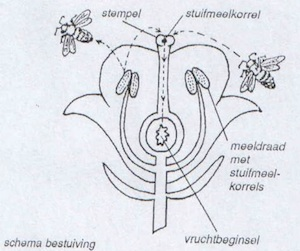 Vermeerderen door kiemkrachtig zaad
Erfelijke eigenschappen van 2 planten worden  vermengd in nakomelingen
Nieuwe cultivars ontstaan
Gewenste cultivars worden vervolgens vegetatief vermeerderd
Vegetatieve vermeerdering
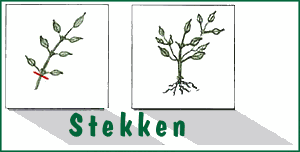 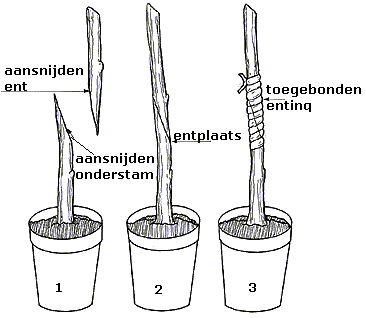 stekken
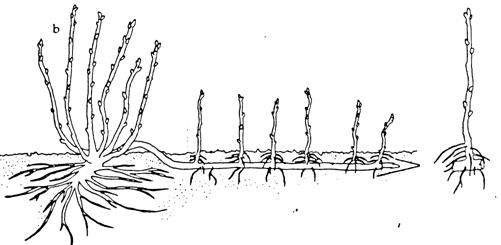 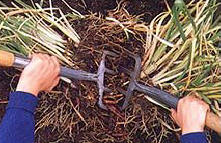 afleggen
enten
delen
Geslacht, soort en cultivar
Ilex x meserveae = kruising van 2 soorten van hetzelfde geslacht
x Cupressocyparis leylandii = kruising tussen 2 geslachten
Soms verdwijnt de soortnaam: Clematis ‘Helios’
Handelsaanduidingen: Rosa BROTHER CADFAEL
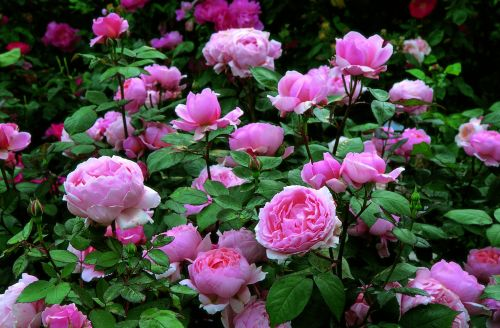